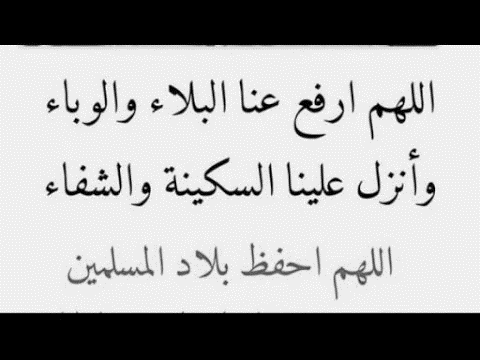 مستعدين يا فخر الامارات
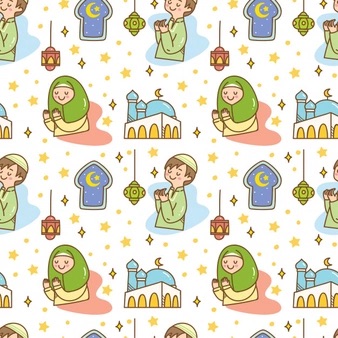 دعاء اليوم
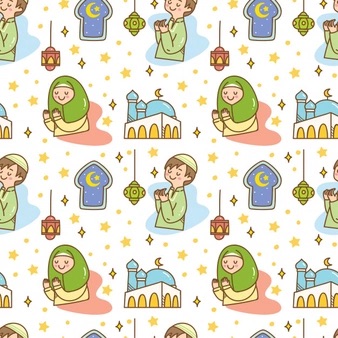 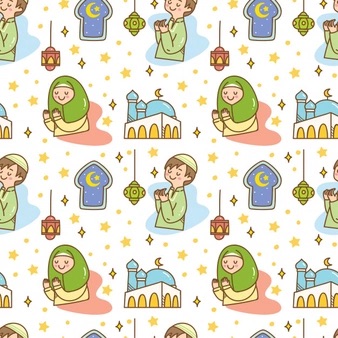 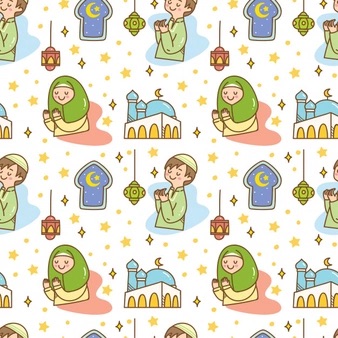 رضيتُ بالله ربًّا، وبالإسلام دينًا، وبمحمدٍ نبيًّا
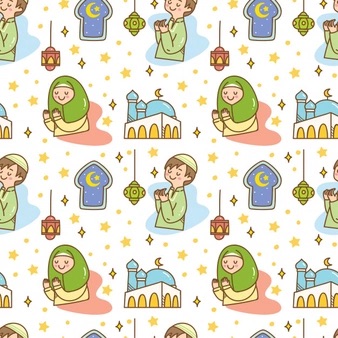 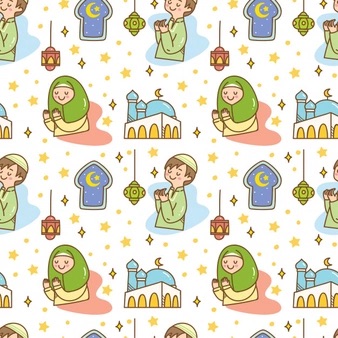 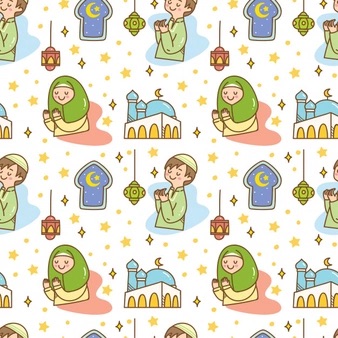 تذكير بقوانين وإرشادات التعلم عن بعد عبر برنامج Microsoft teams
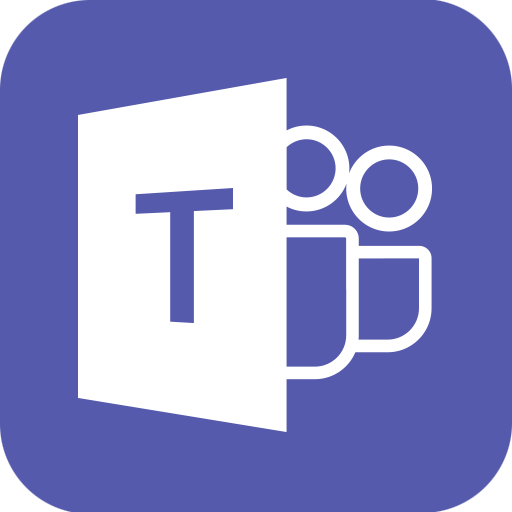 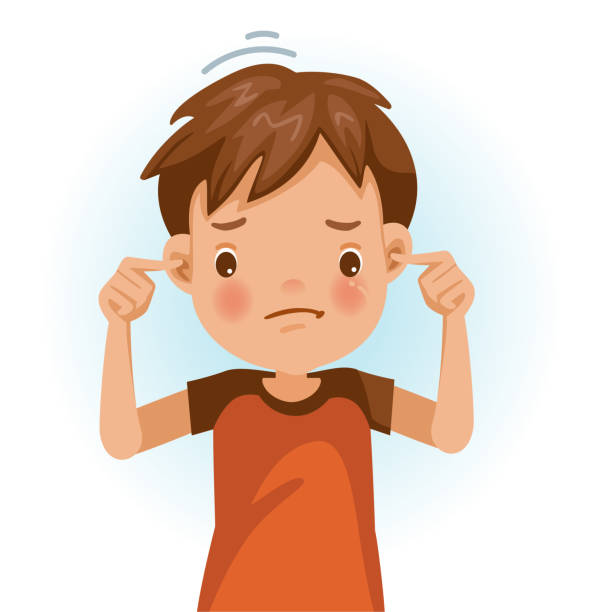 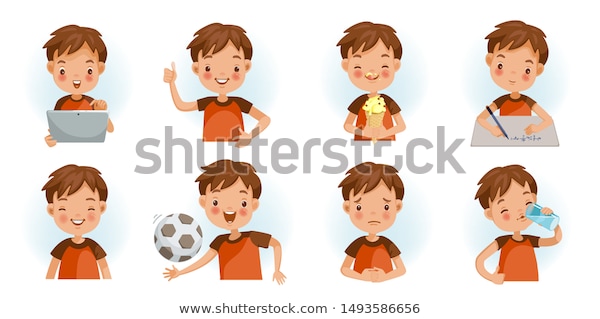 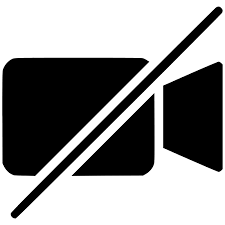 احرص على إغلاق الكاميرا و تشغيلها عندما تسمح لي المعلمة
أجلس جلسة صحيحة مقابل الجهاز
أَبْتَعِد عَنْ الضّجيج مَنْ حَوْلي
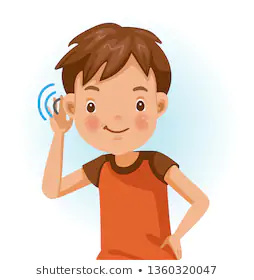 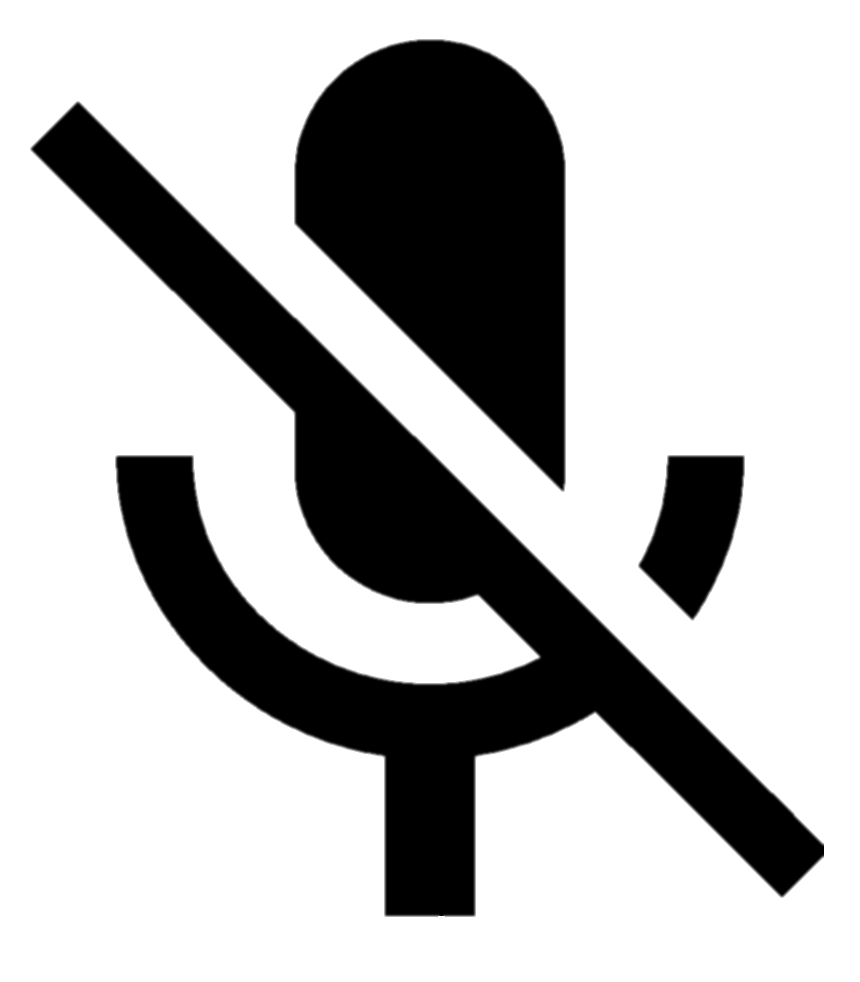 احرص على إغلاق المايكروفون و فتحه عندما تسمح لي المعلمة.
أَسْتَمِع إلى الْمُعَلَّمة بِتِرْكيز
خط سير الحصة
3
1
المناقشة
تحقيق الهدف الاول
2
2
التهيئة الحافزة
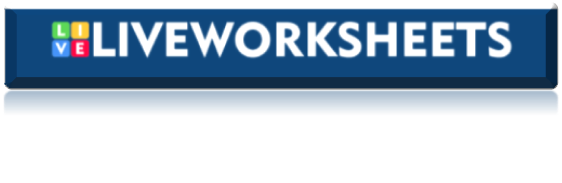 الشرح
قراءة الحديث الشريف
تفسير معاني الحديث
سؤال تحدي
برنامج بازل
6
4
تقييم الهدف
تقييم ختامي في بوابة التعلم الذكي
5
حل أنشطة الكتاب
الفروق الفردية
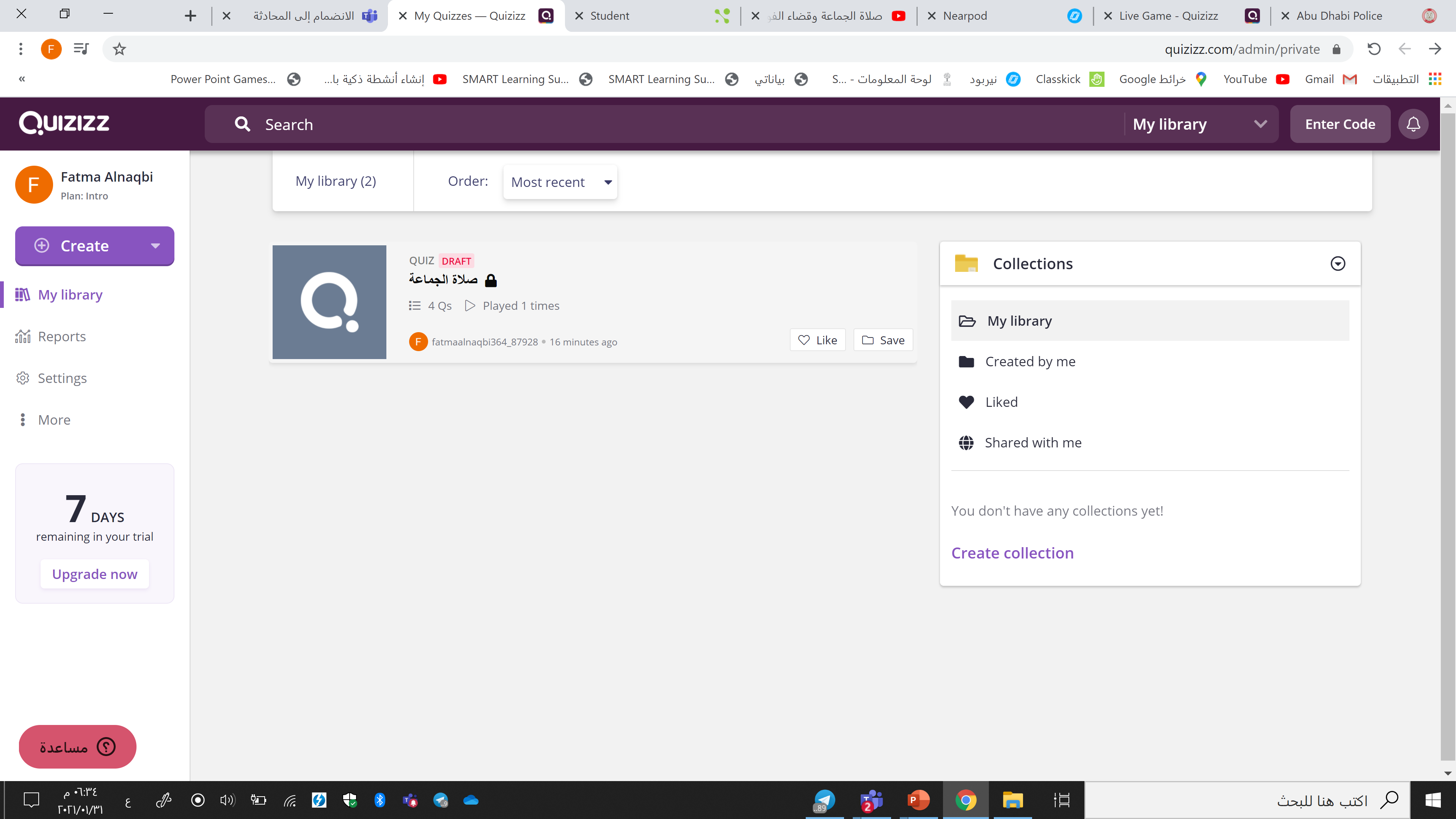 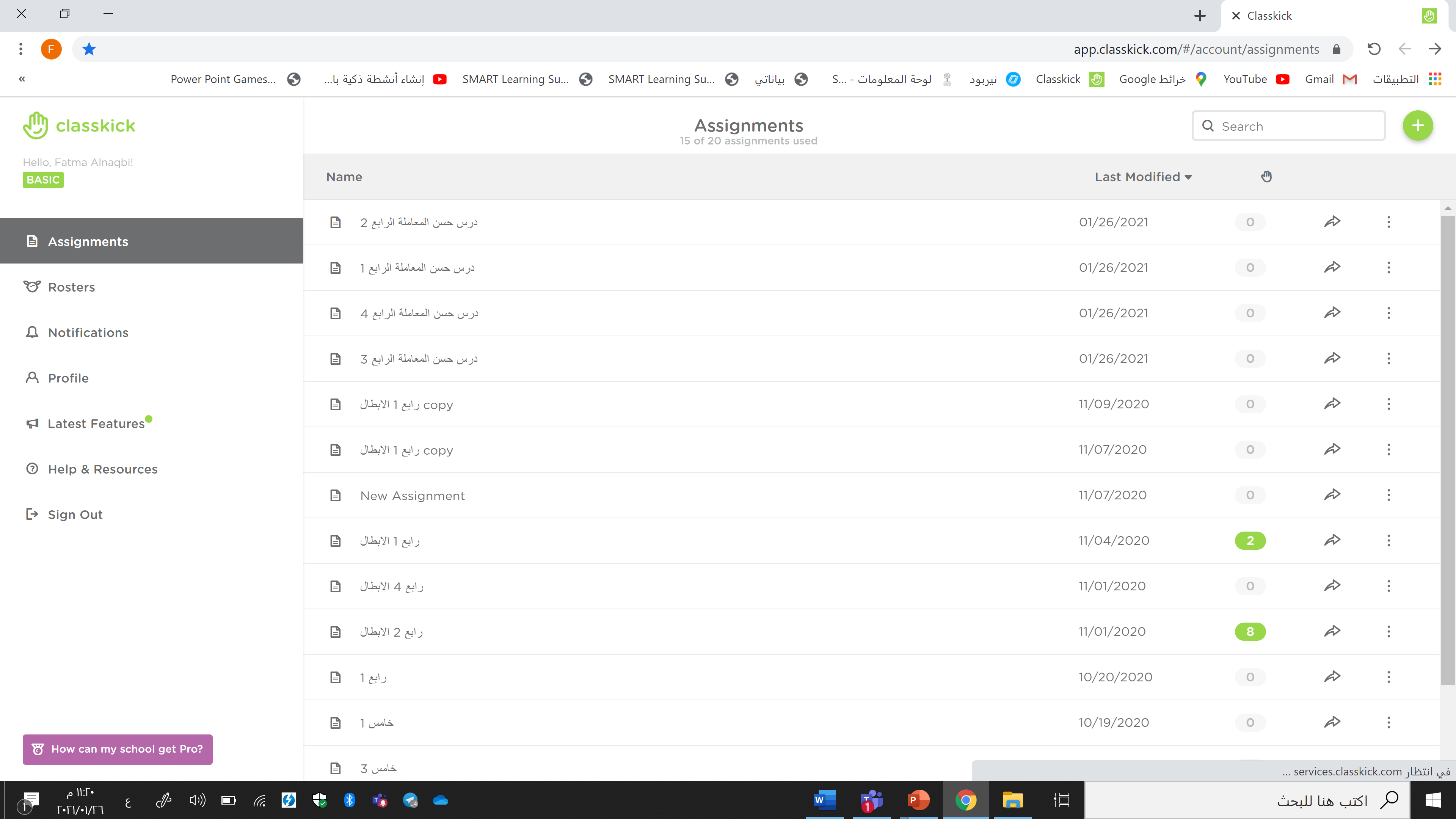 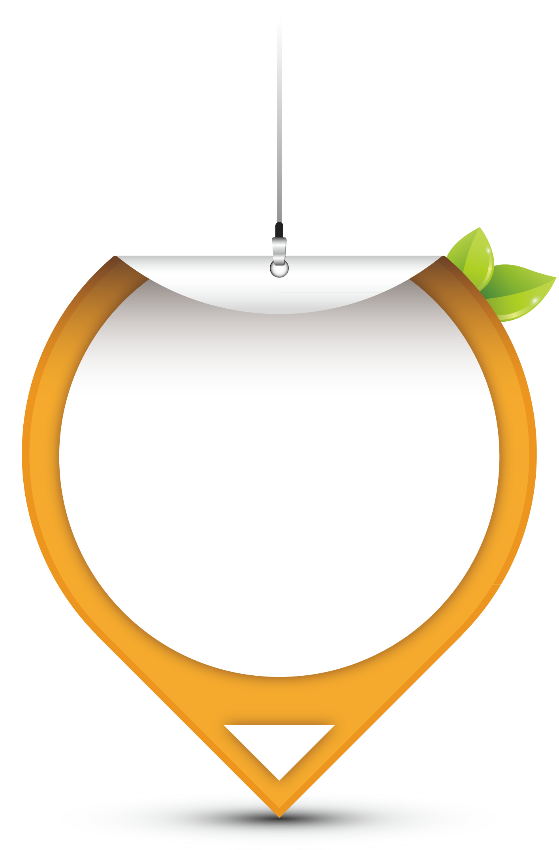 ماهي أركان الإسلام ؟ وما هو الركن الثاني منها ؟
التقييم
القبلي
الى الرابط التالي:
إيتاء الزكاة
الشهادتان
إقام الصلاة
حج البيت
صوم رمضان
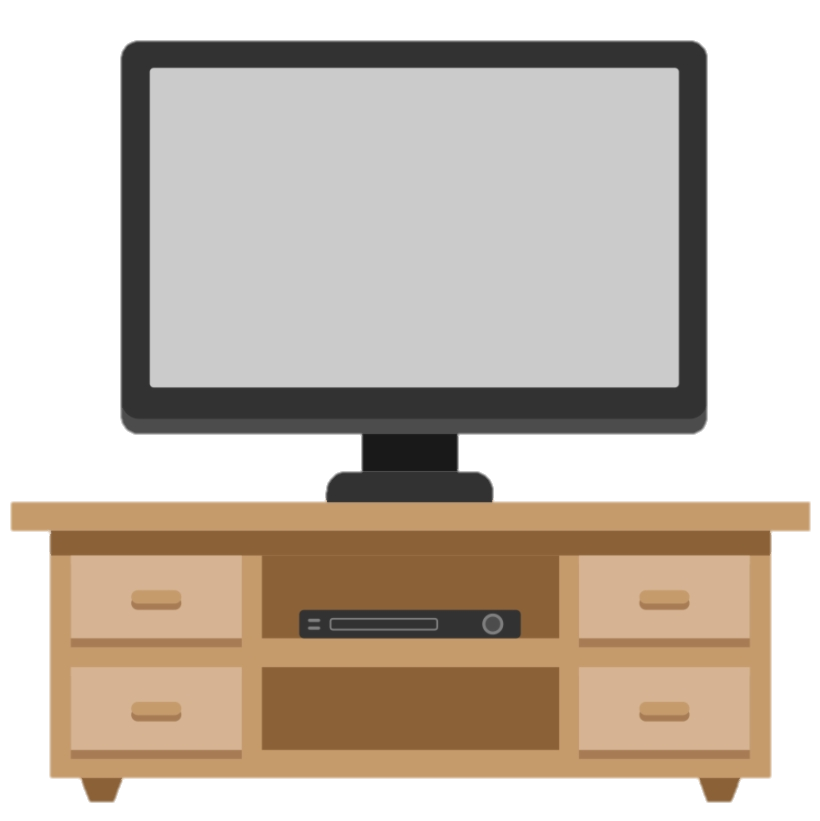 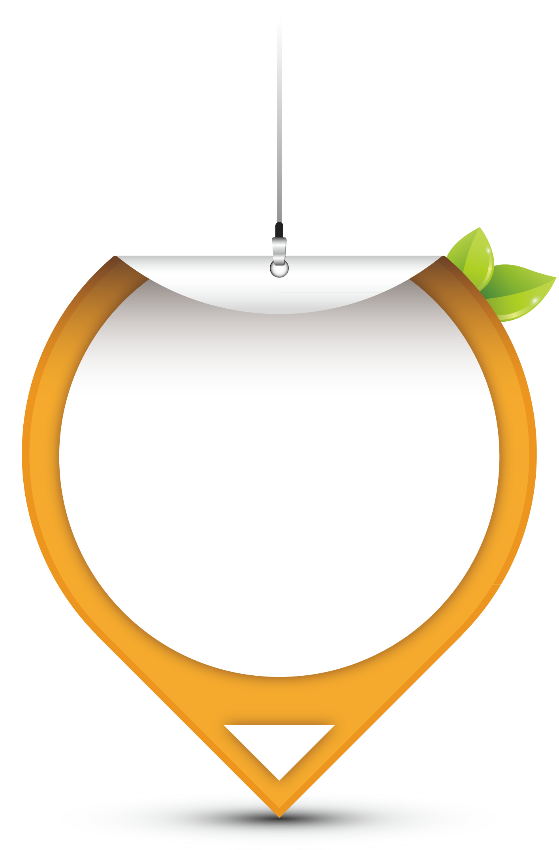 هيا بنا لنتوصل الى عنوان الدرس من خلال لعبة البازل
التهيئة
https://im-a-puzzle.com/look_i_m_a_quiz_puzzle_83an2NLJ.puzzle
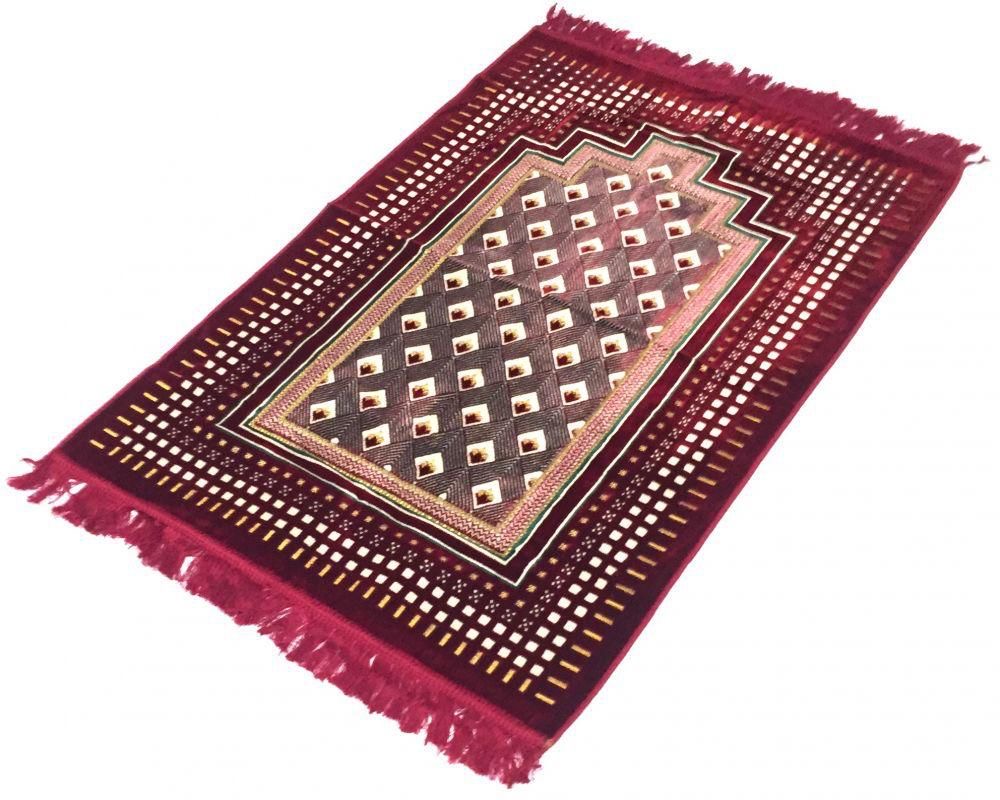 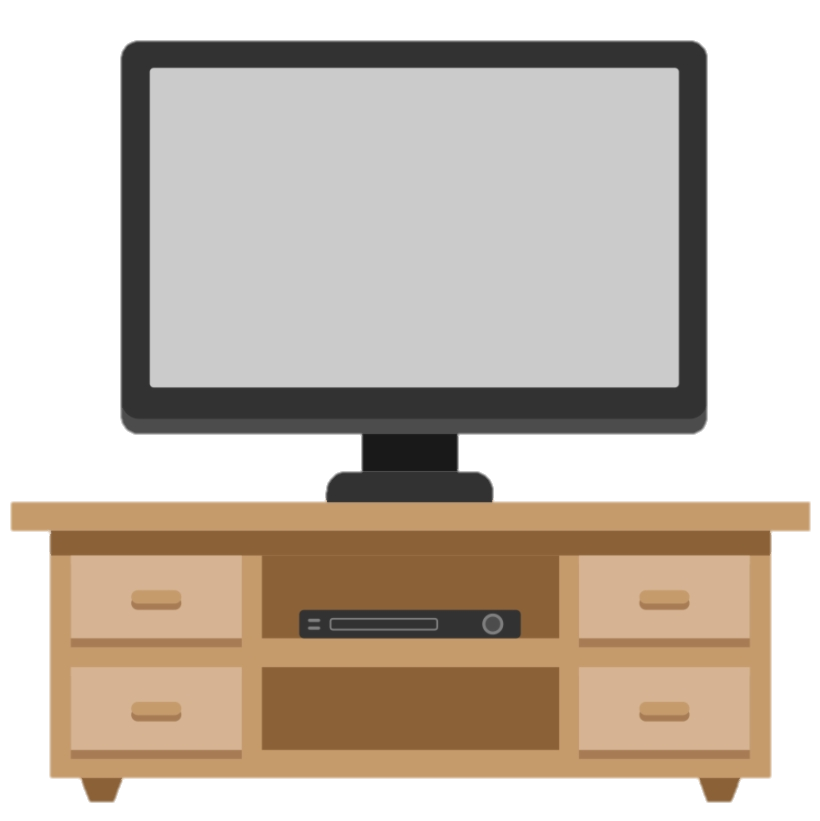 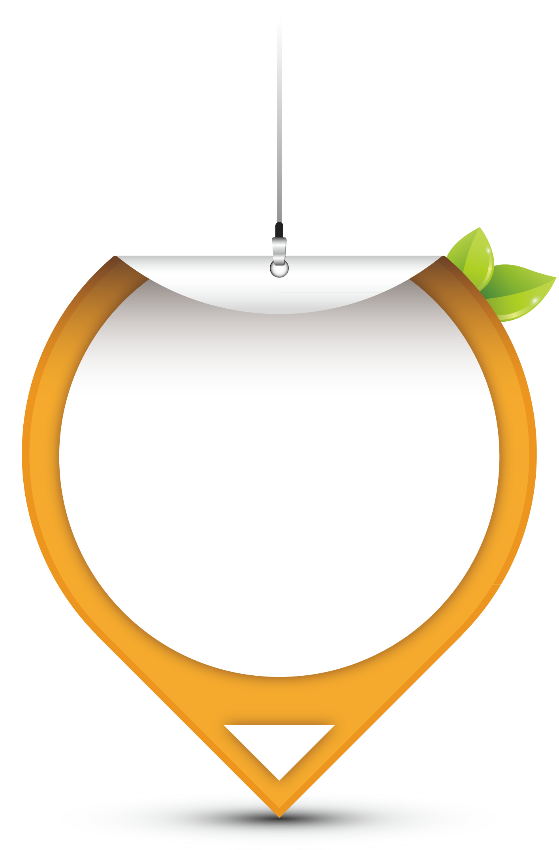 عنوان
الدرس
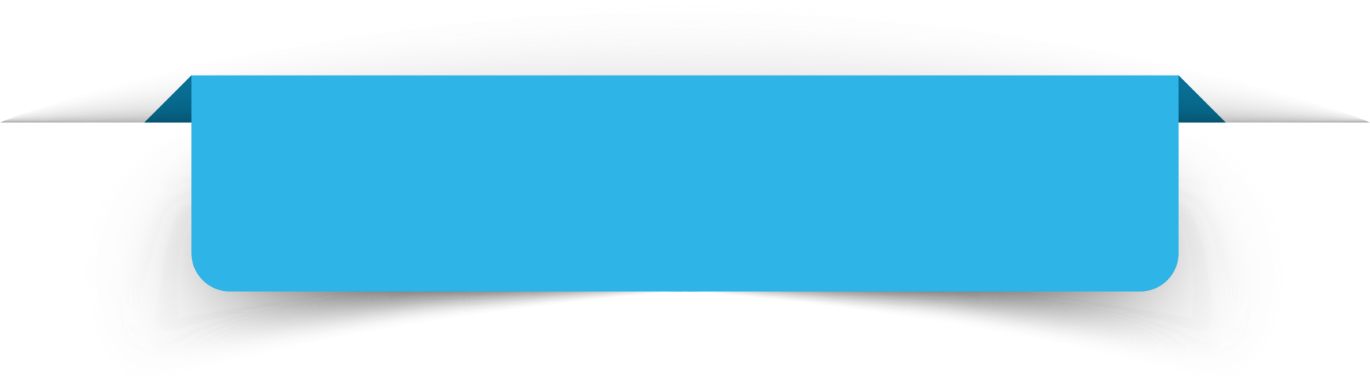 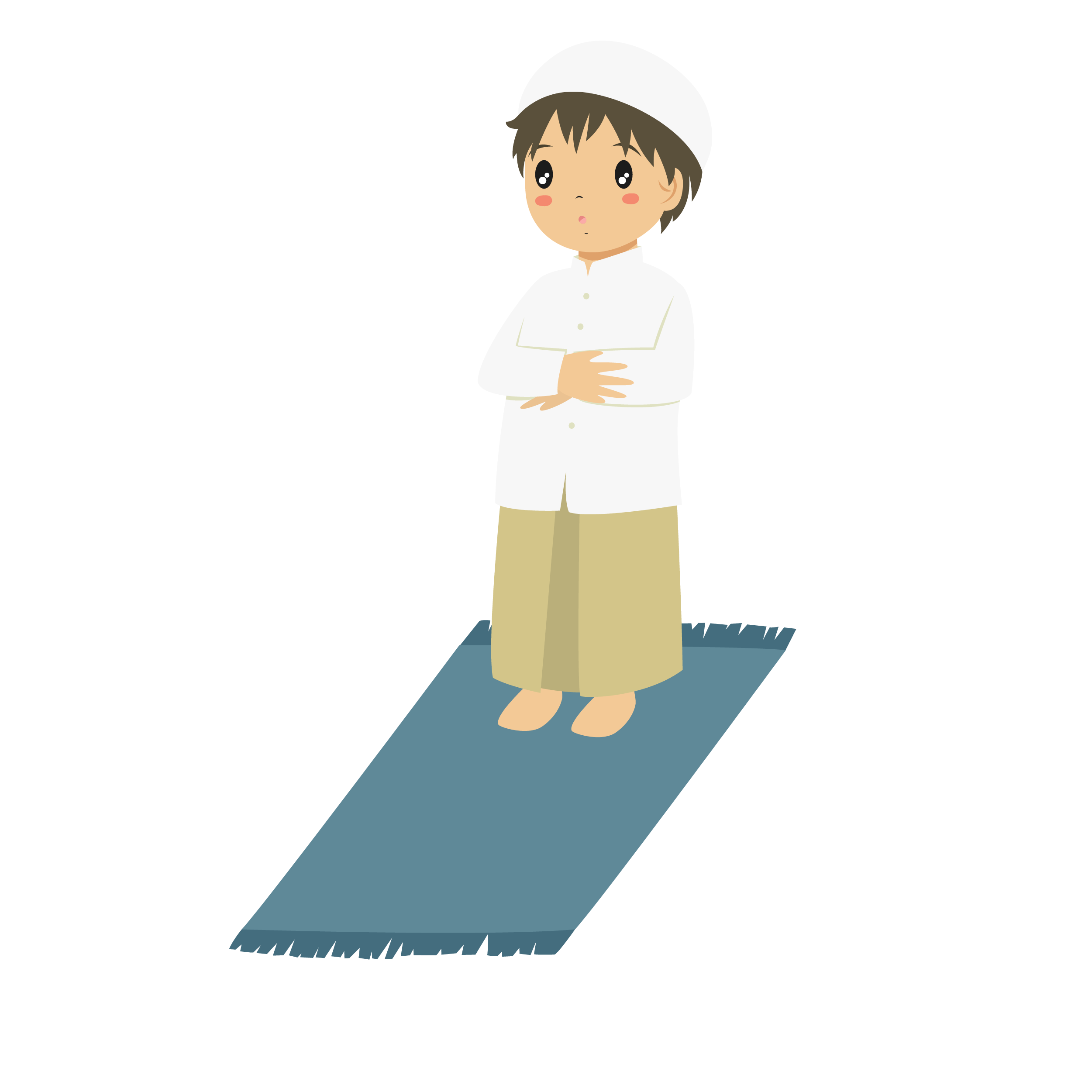 صلاة الجماعة
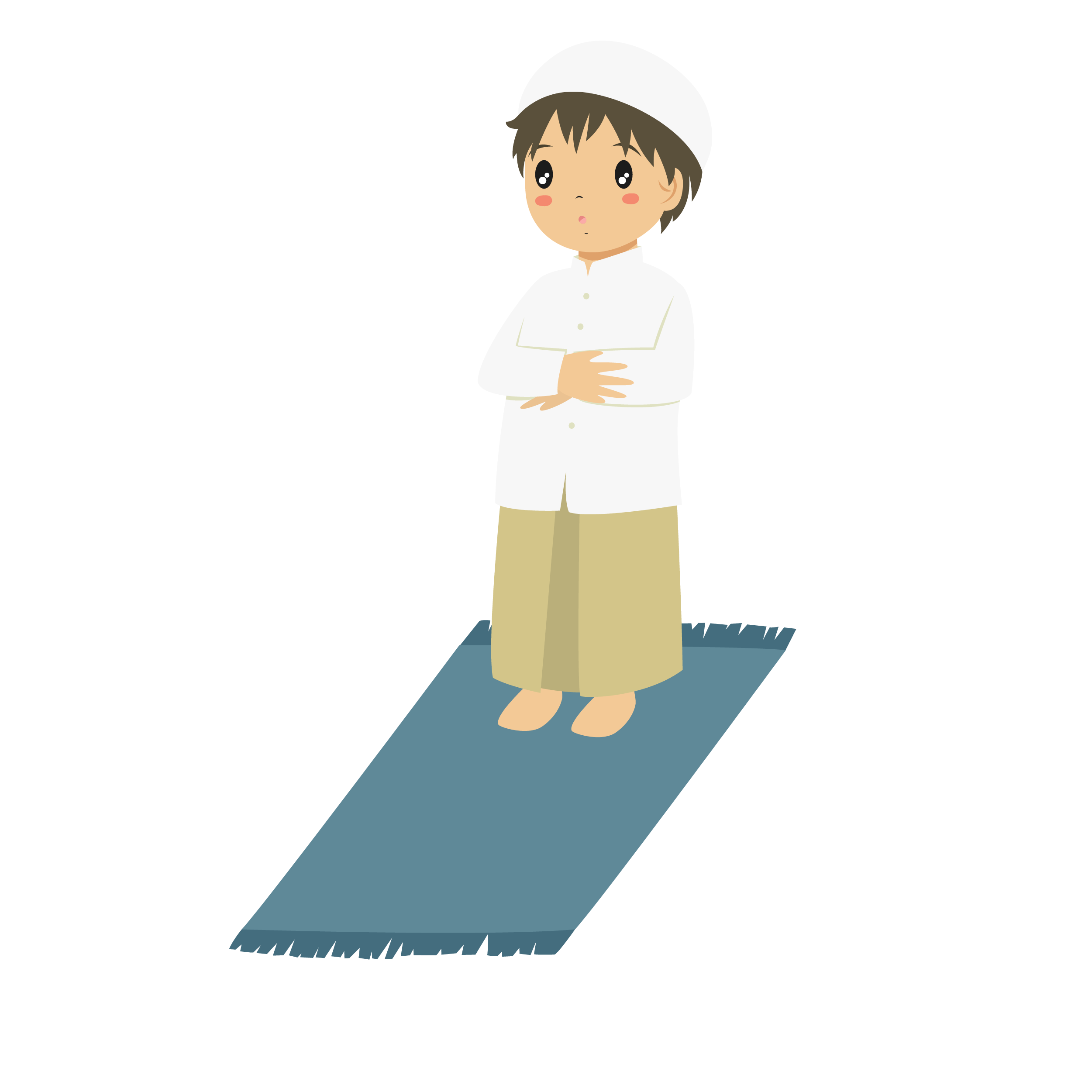 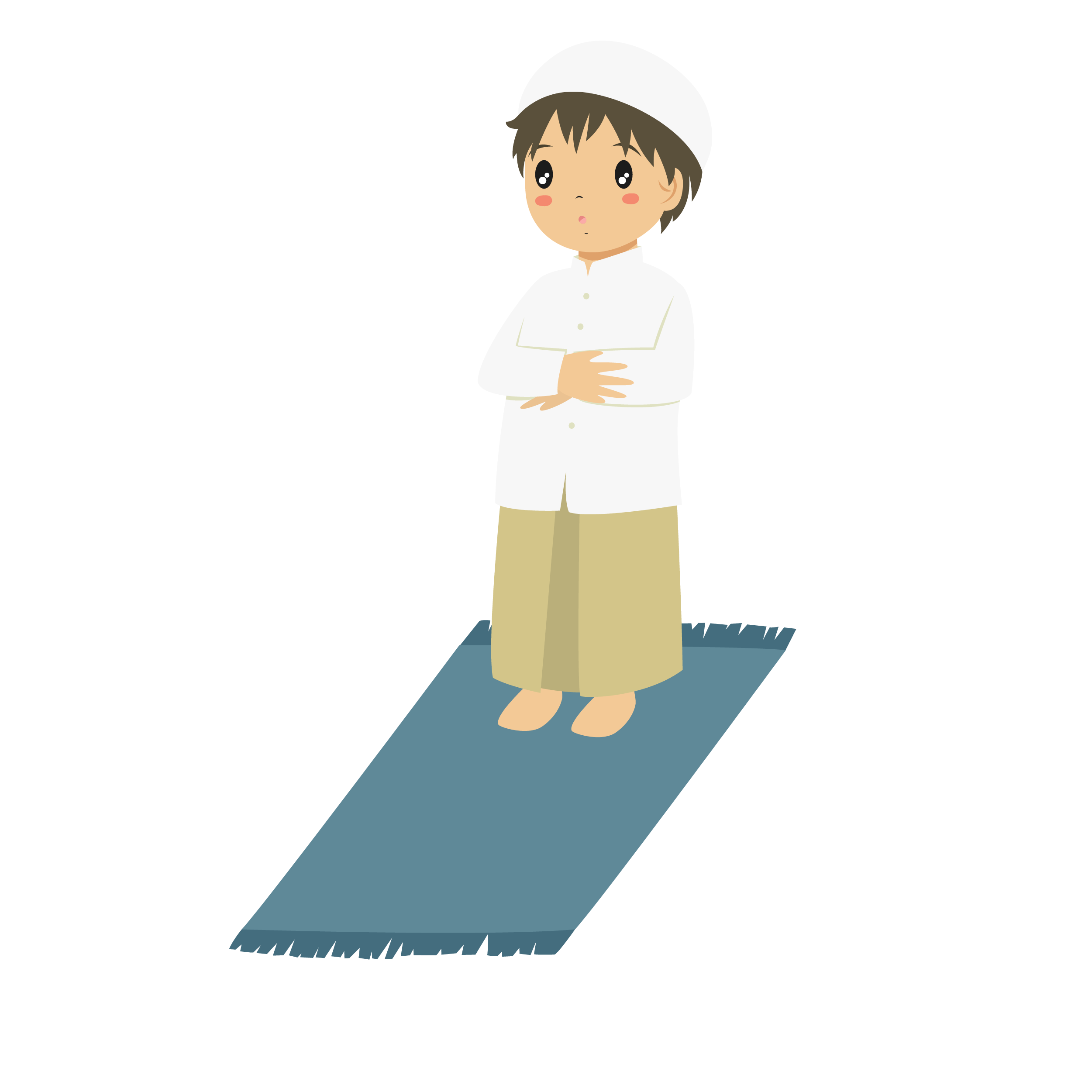 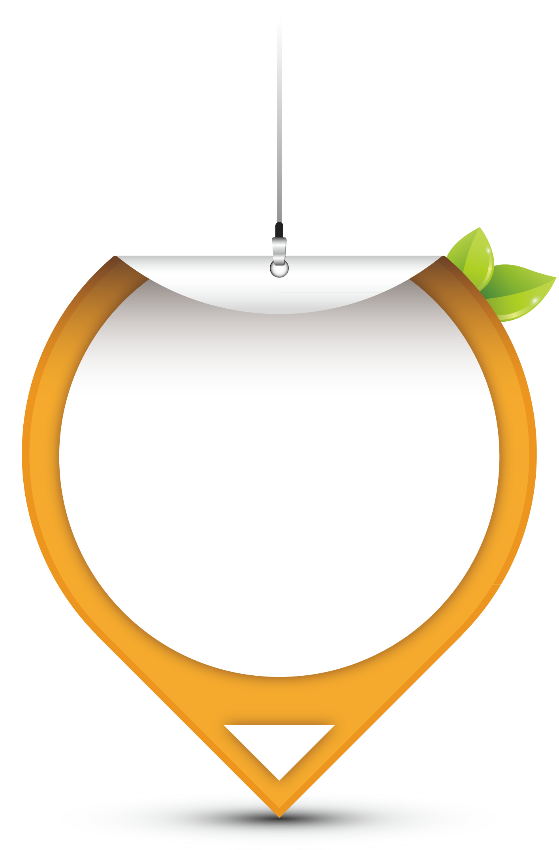 نواتج
التعلم
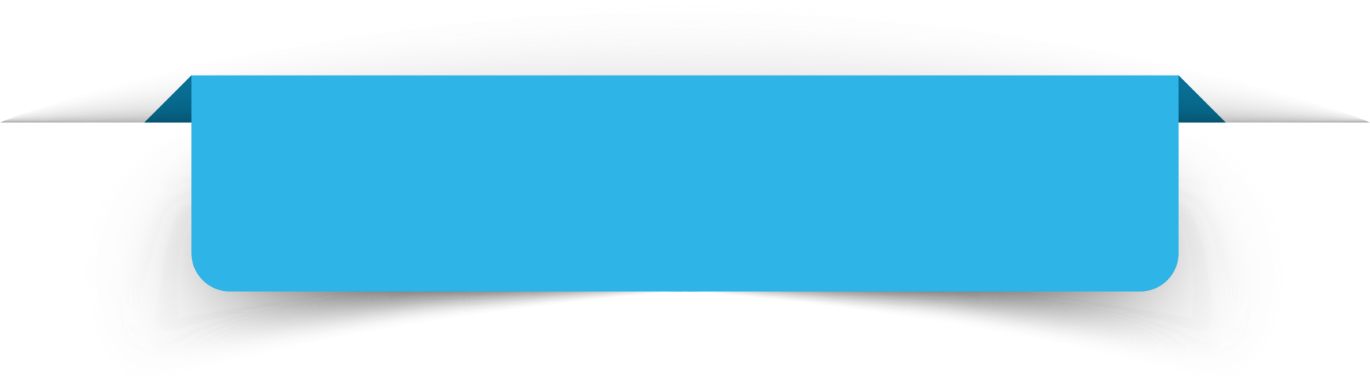 قراءة الحديث الشريف
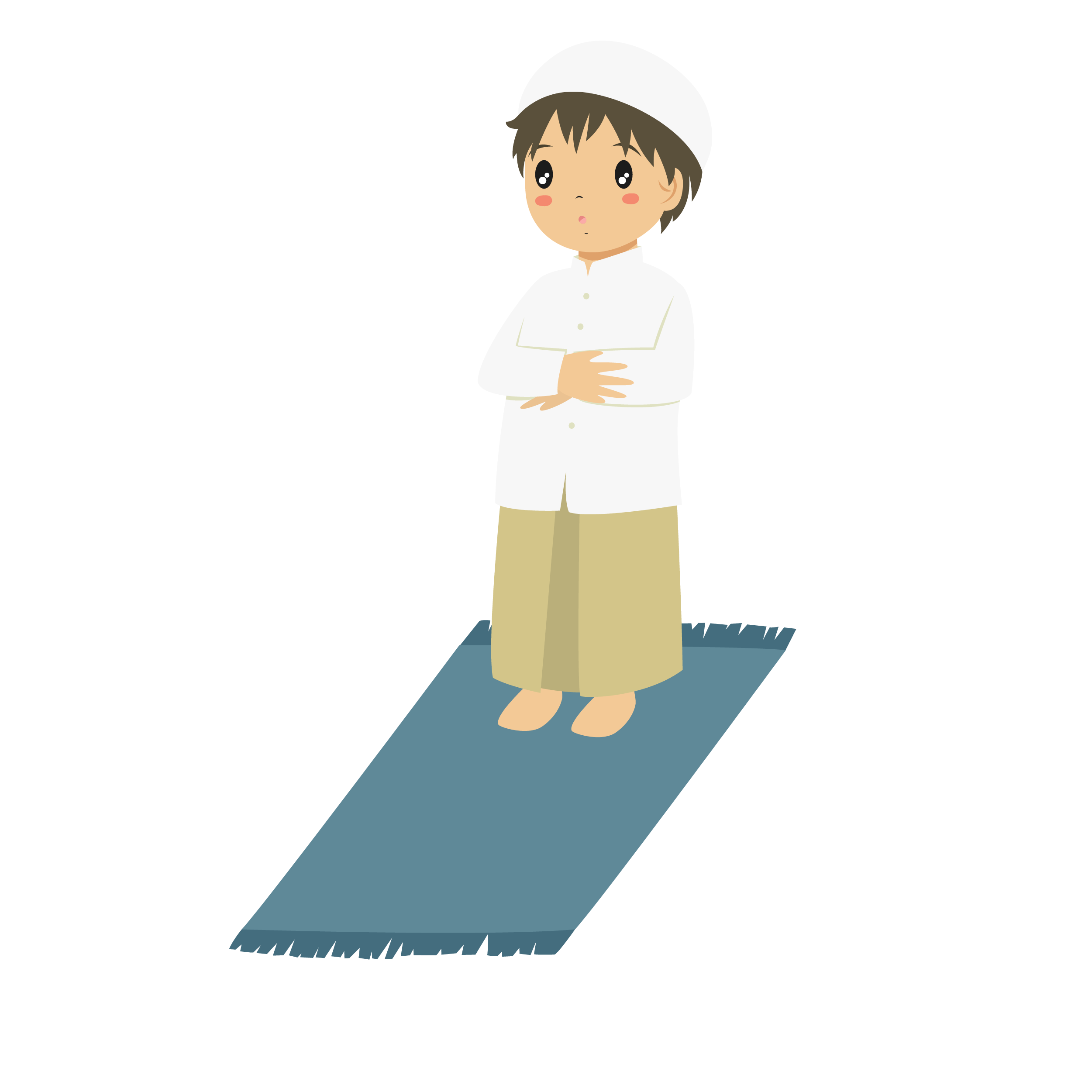 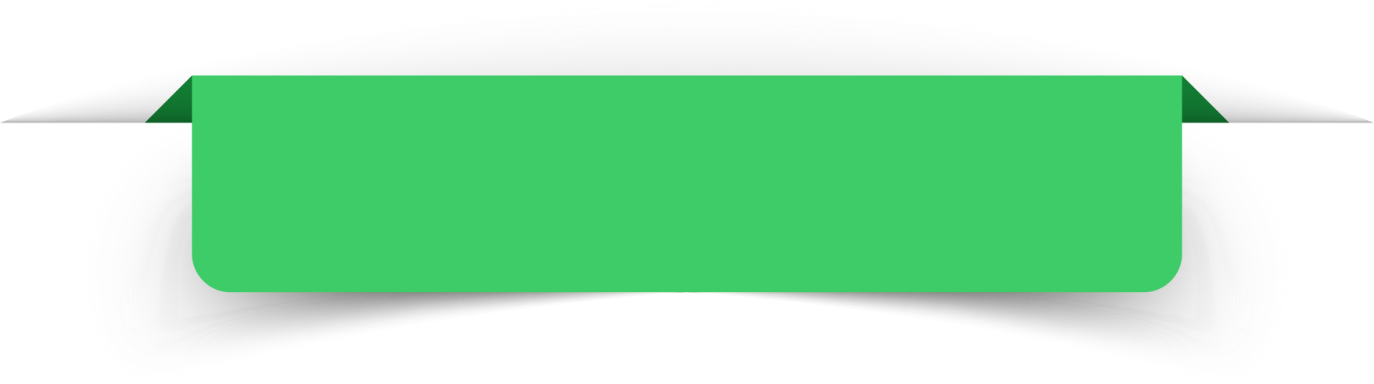 المعنى الإجمالي للحديث الشريف
الهدف الأول : قراءة الحديث الشريف
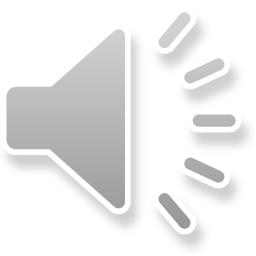 الحديث الشريف
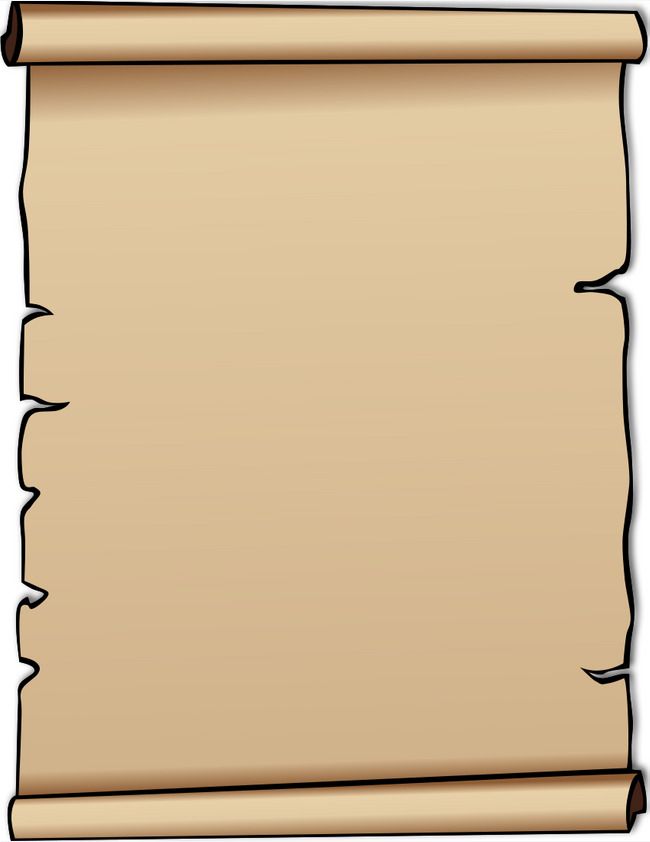 عَن عبدالله بنِ عُمر رضي الله عنهما 
أَنَّ رسولَ الله صلى الله عليه وسلم قالَ:
" صَلاةُ الجَماعَة أَفْضلُ من صَلاةِ الفَذّ بِسَبعٍ وعِشرين دَرَجة "
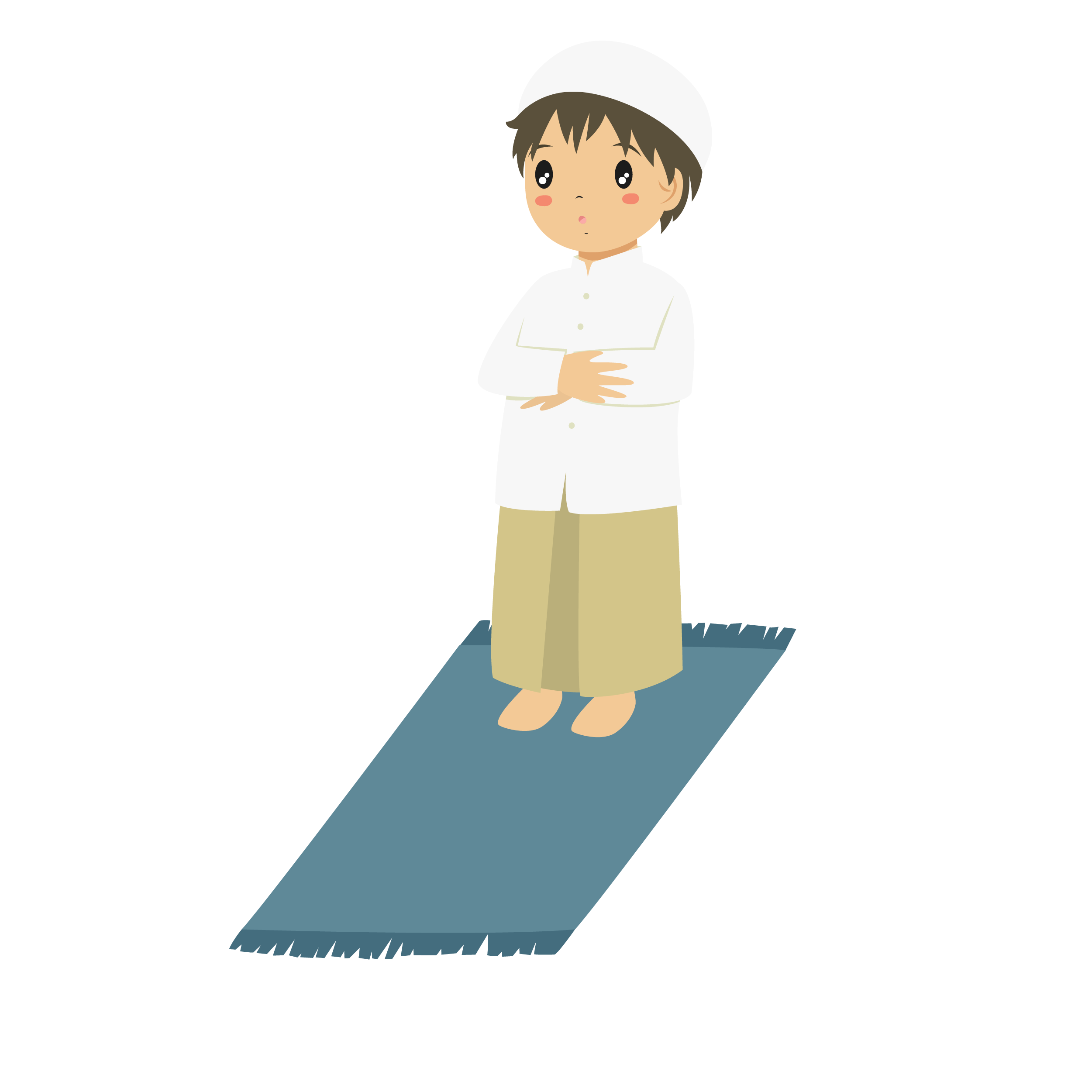 تحقيق الهدف الاول
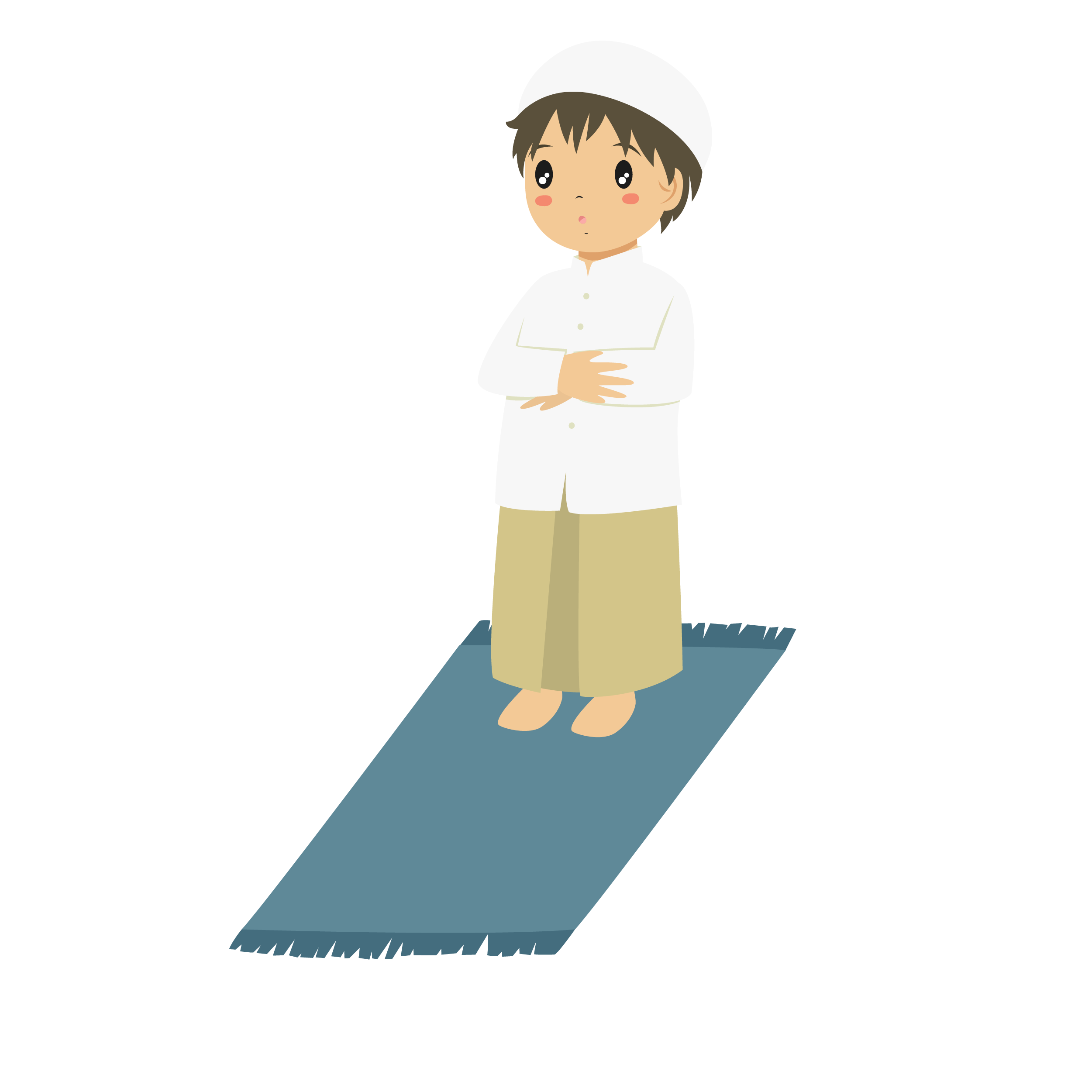 منصة الف
تحقيق الهدف الثاني:-نفسر المفردات ونبين المعنى الإجمالي:-
استراتيجية 
النصف 
الآخر
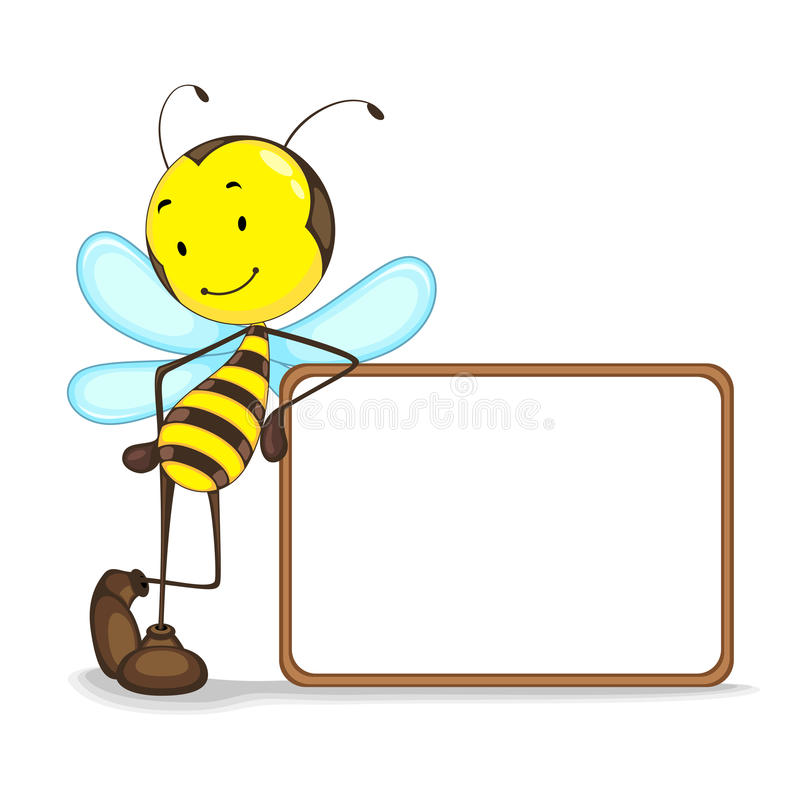 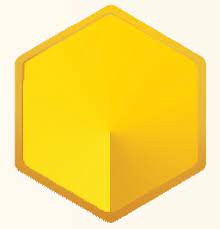 المنفرد الذي يصلي وحده
صلاة الجماعة
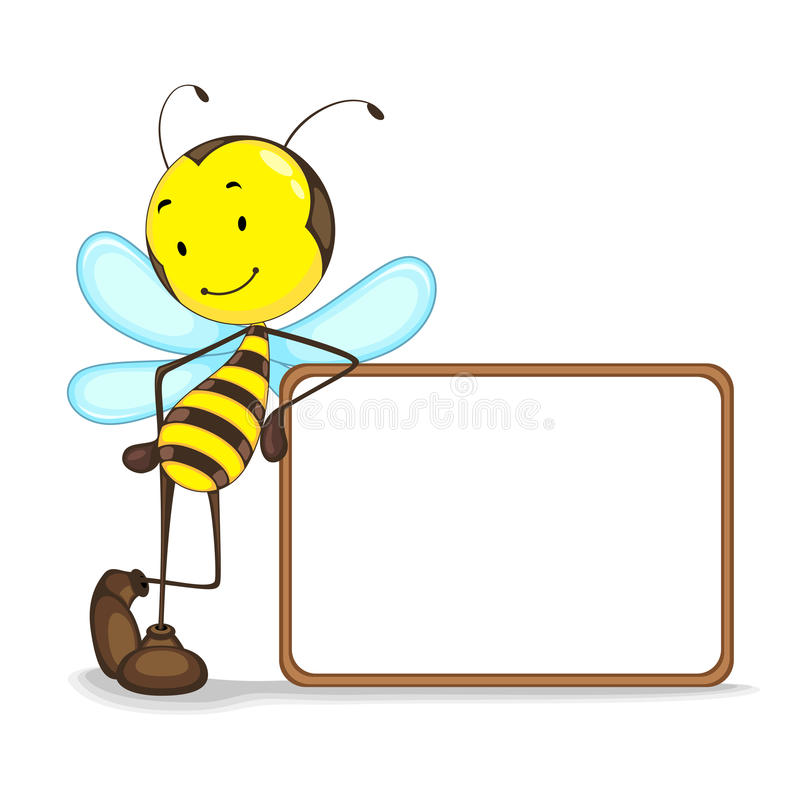 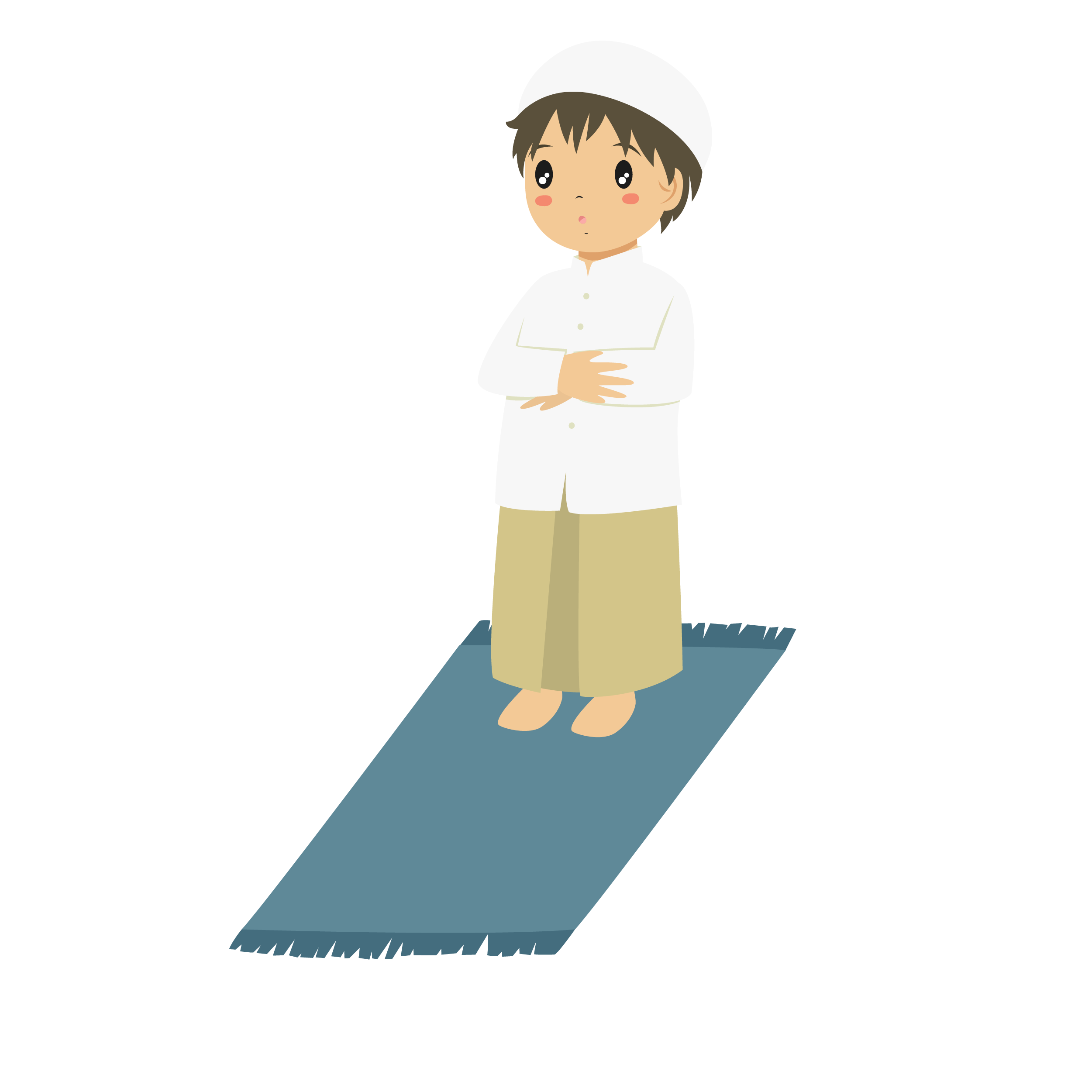 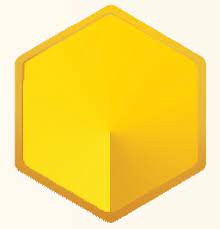 مجموعة من المسلمين يقومون باداء الفريضة جماعة في مكان
وزمان واحد يؤمهم إمام واحد يصطفون خلفه .
الـفـذ
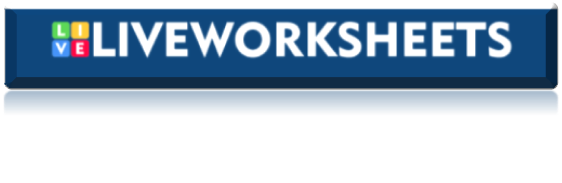 تقييم الهدف

الثاني
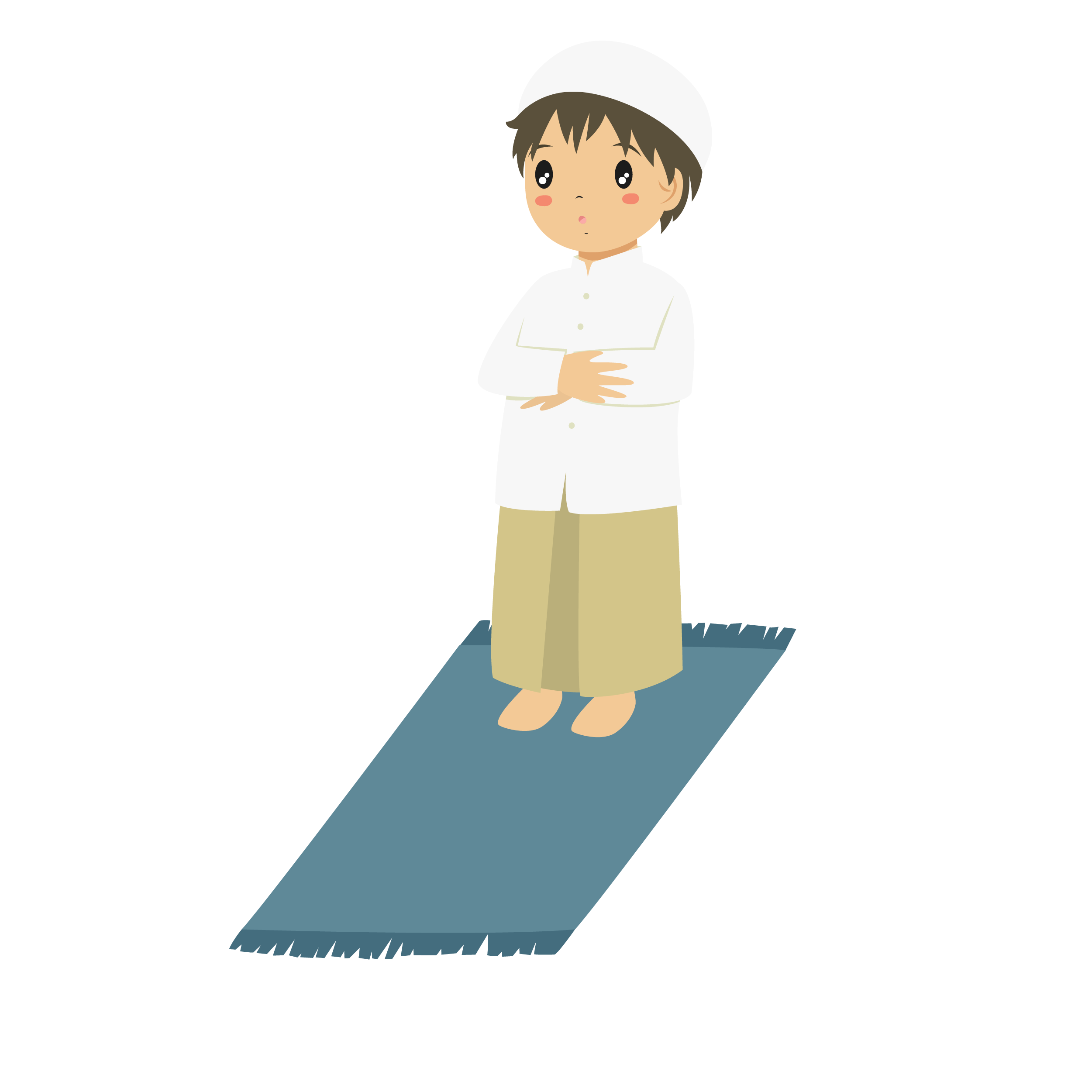 https://www.liveworksheets.com/1-fy1678266ko
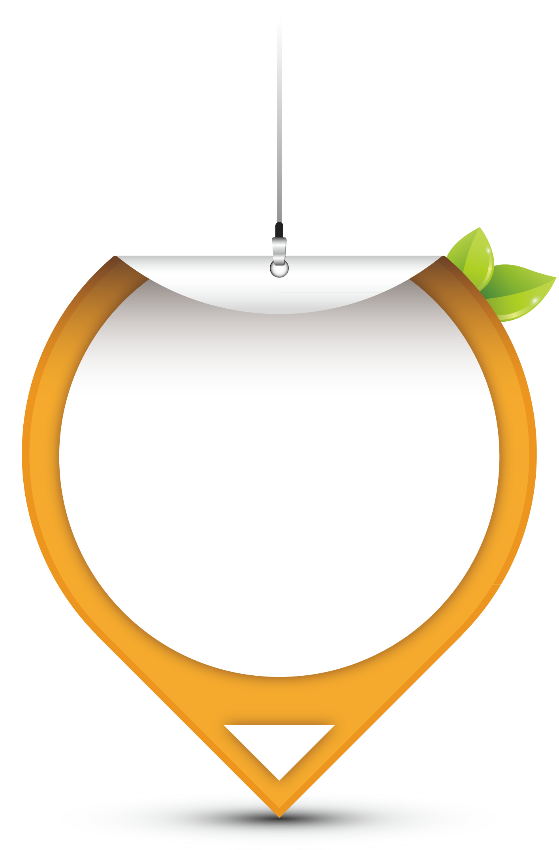 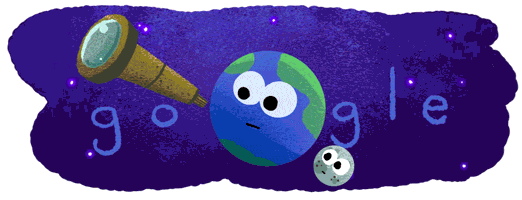 ابحث
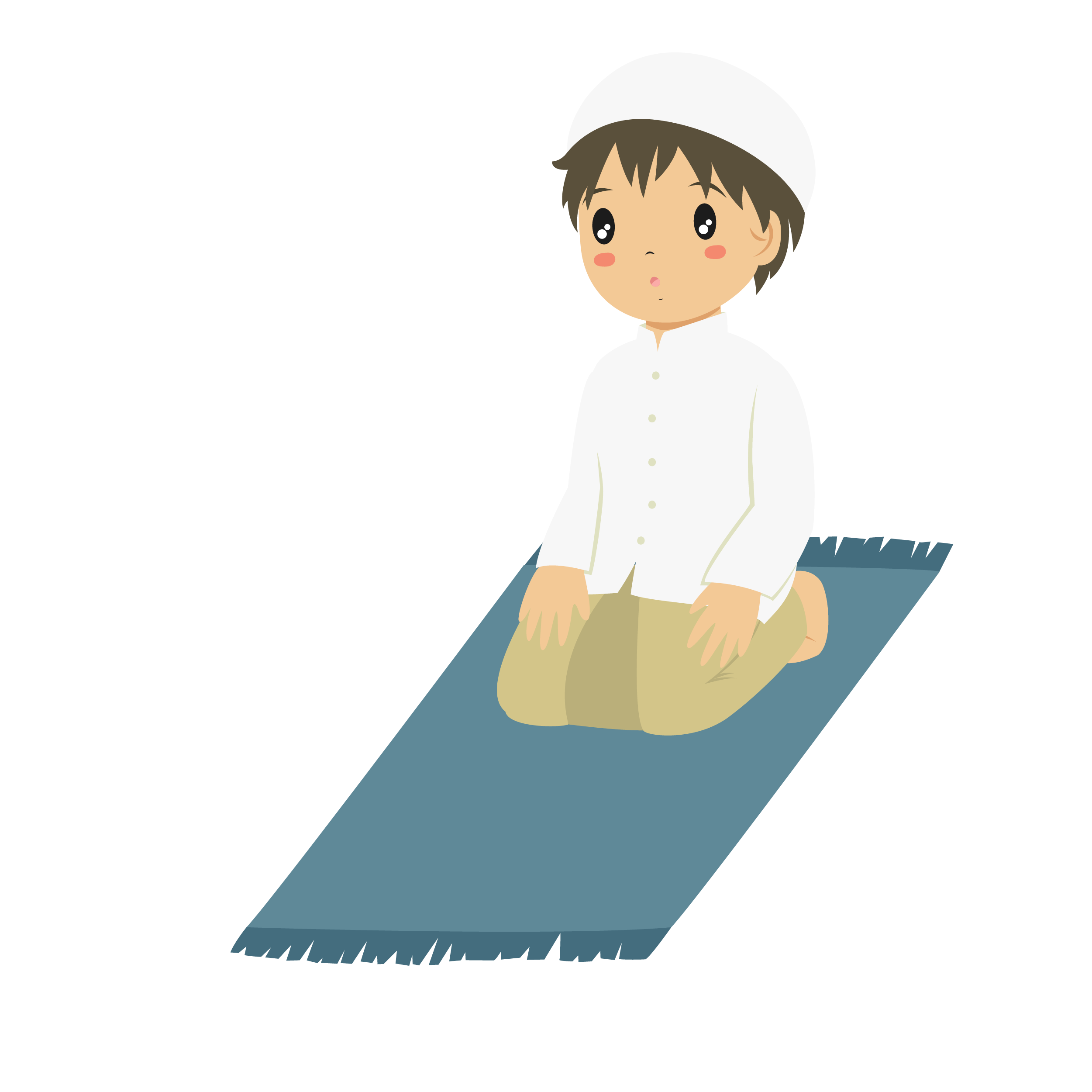 ابحث عن حكم صلاة الجماعة
التفكير 

الناقد
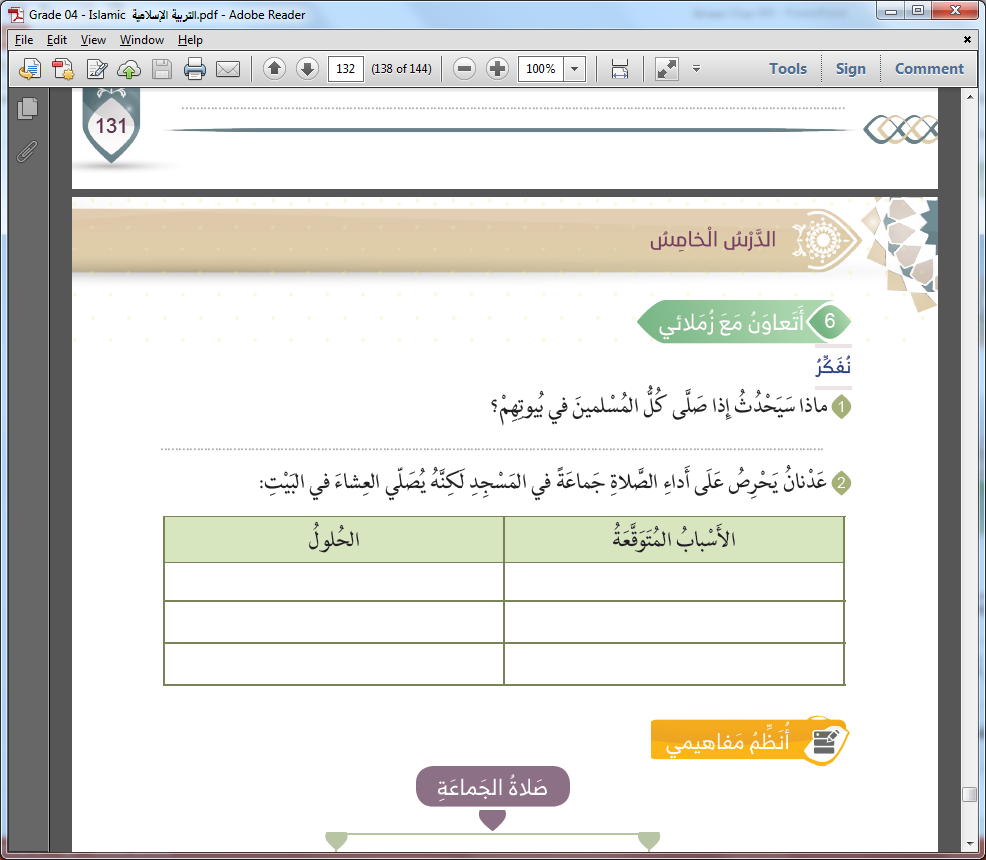 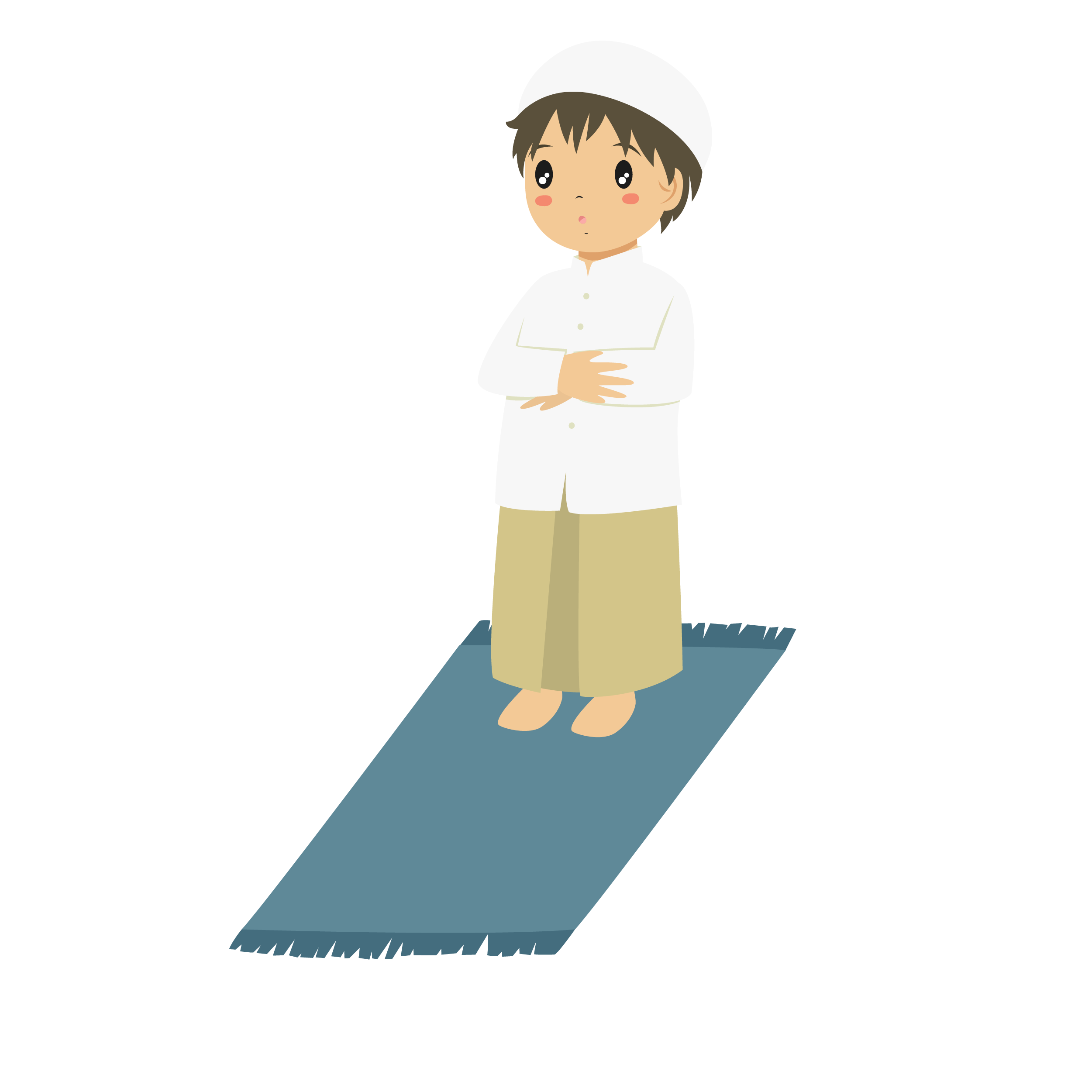 سوفَ يقلِّ اجتماعهمْ وتعارفهمْ
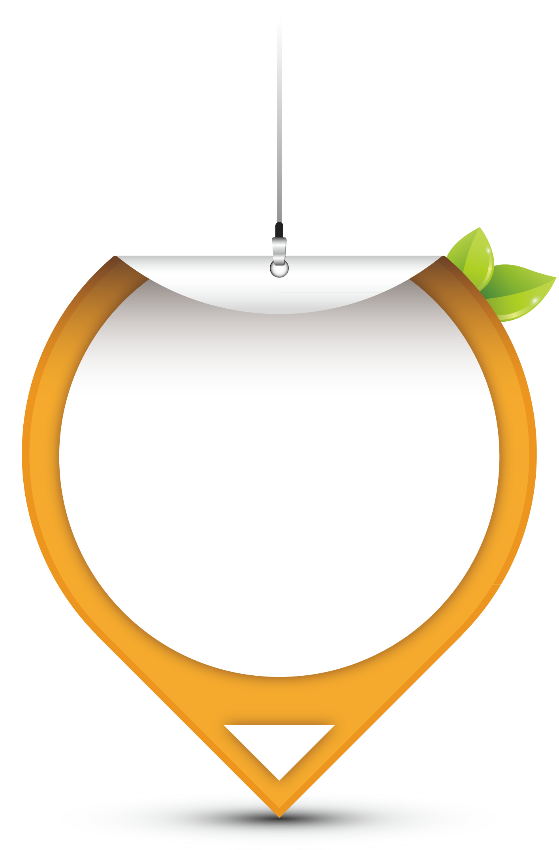 تقييم
 الهدف
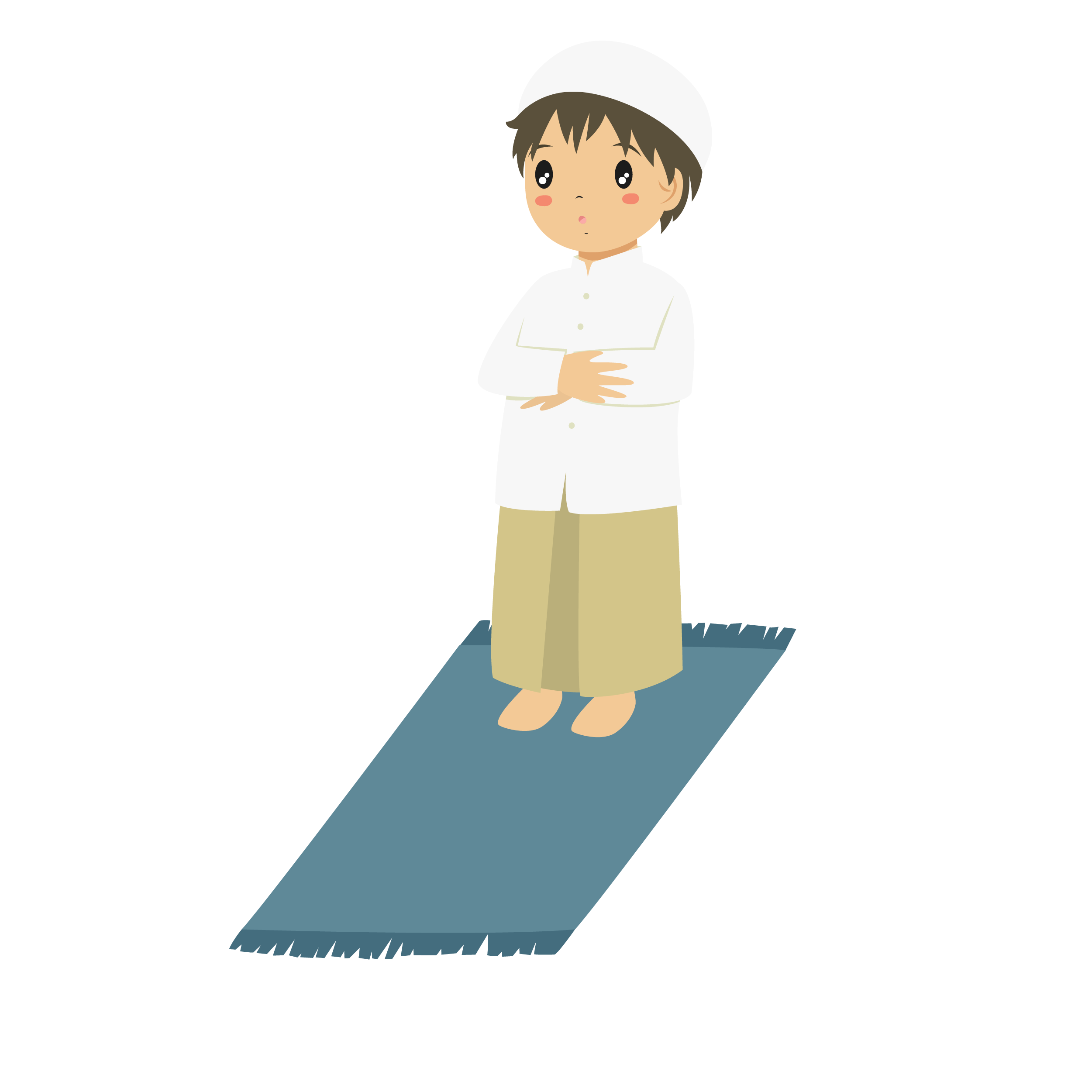 في منصة الف
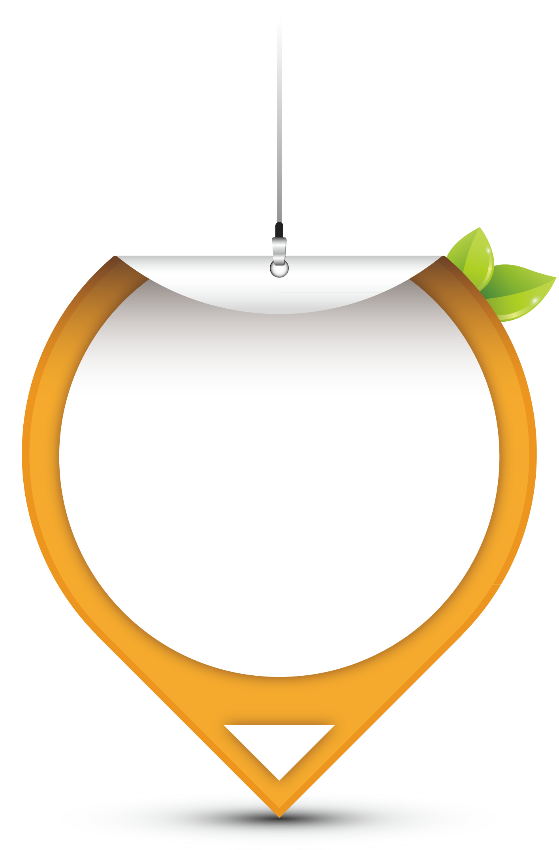 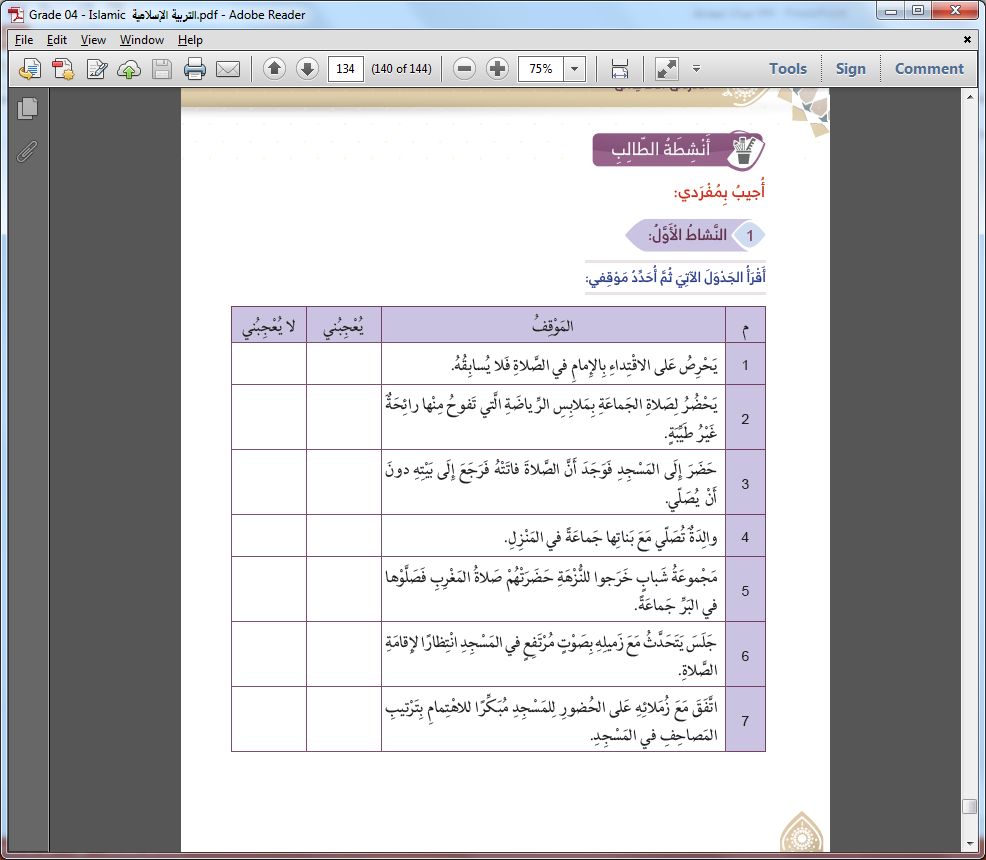 الكتاب
 المدرسي
46
✔
✔
✔
✔
✔
✔
✔
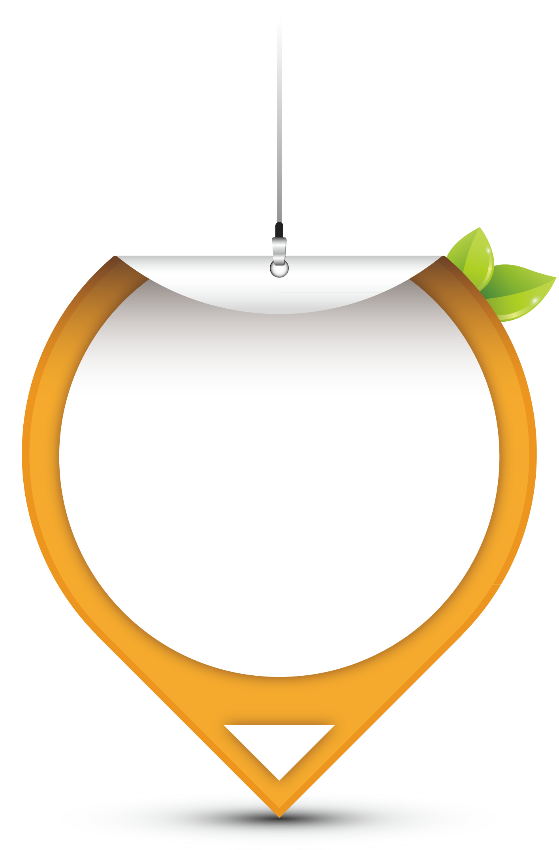 الفروق
 الفردية
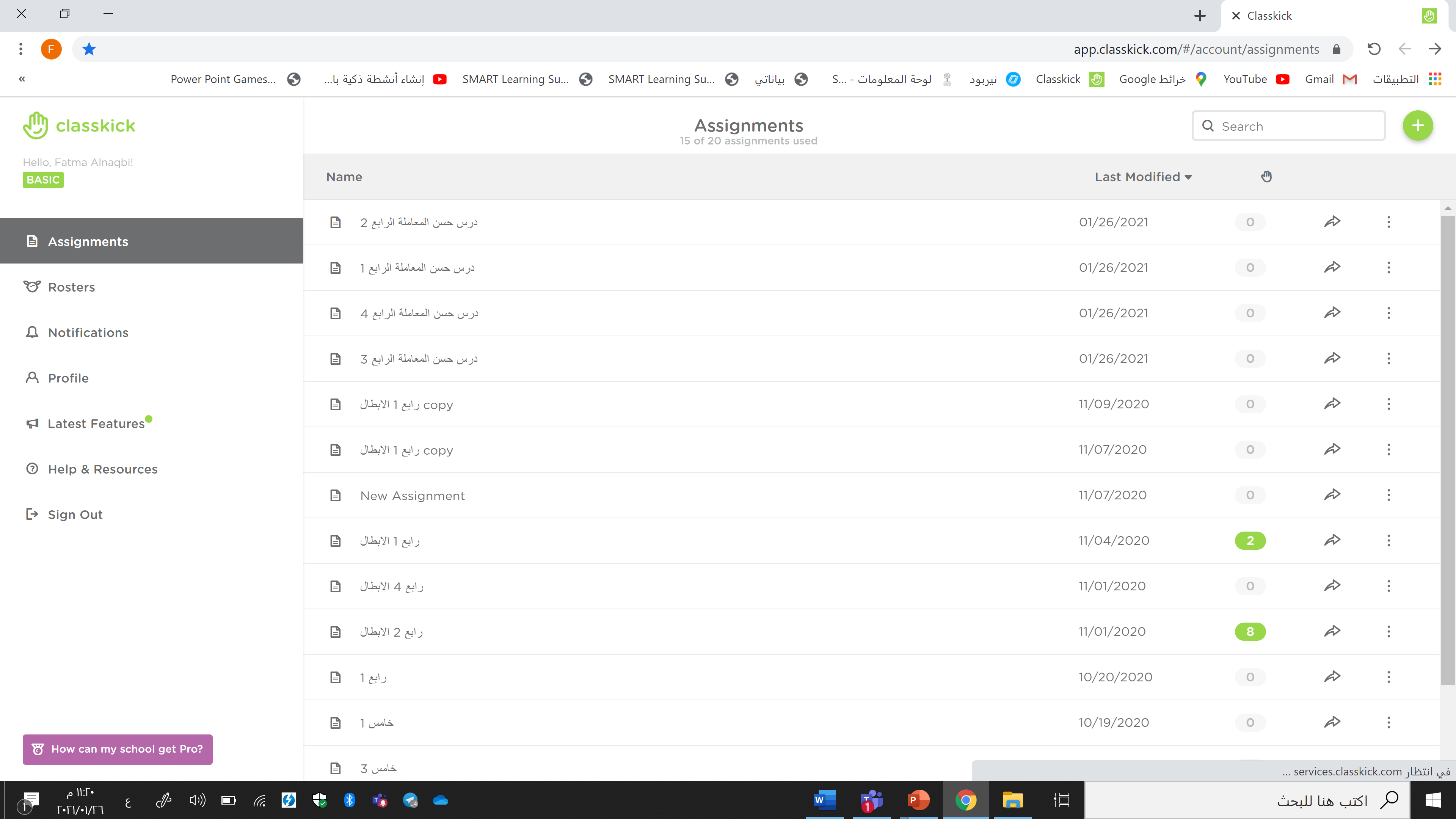 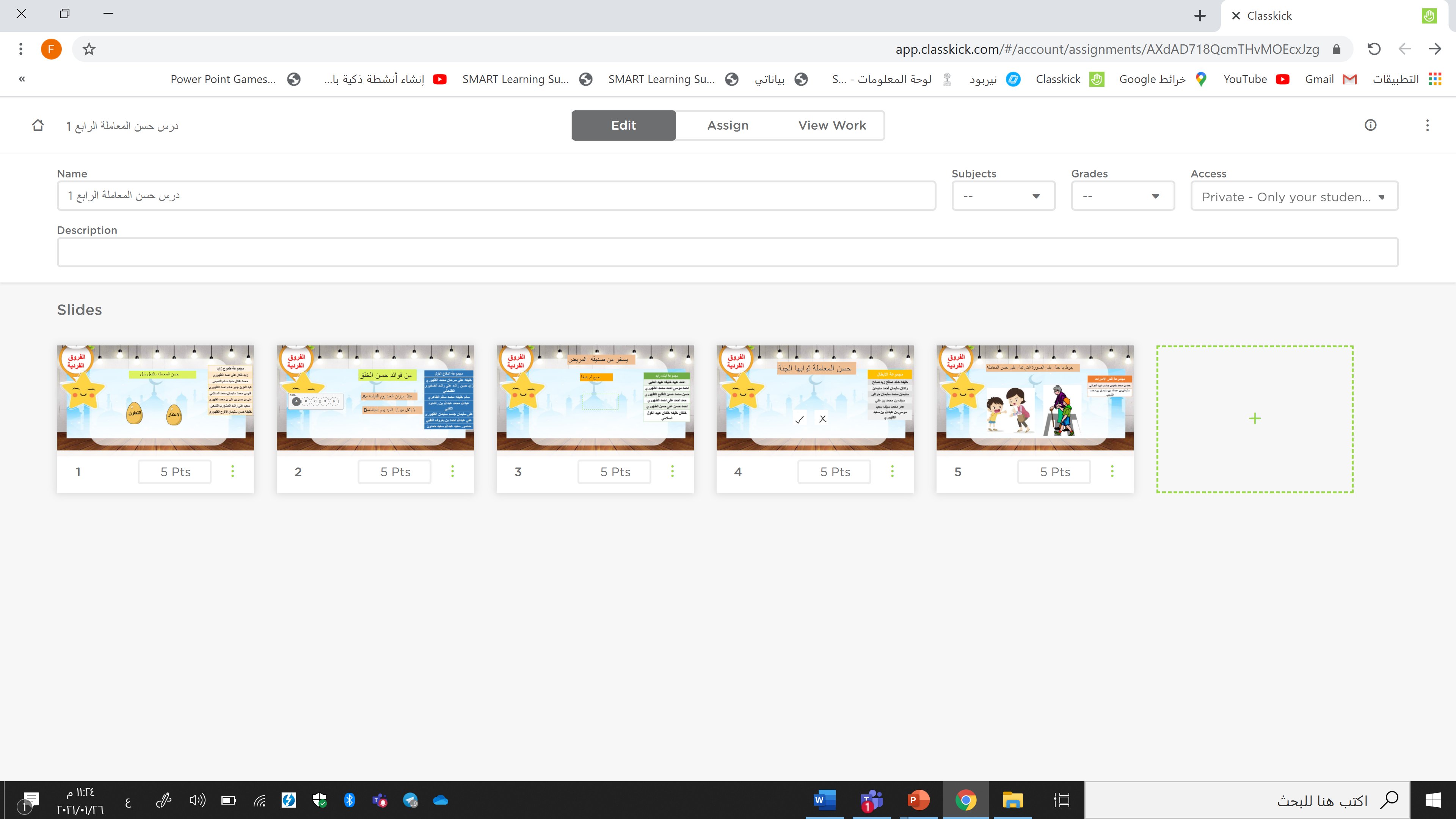 تقييم ختامي
بوابه التعلم الذكي
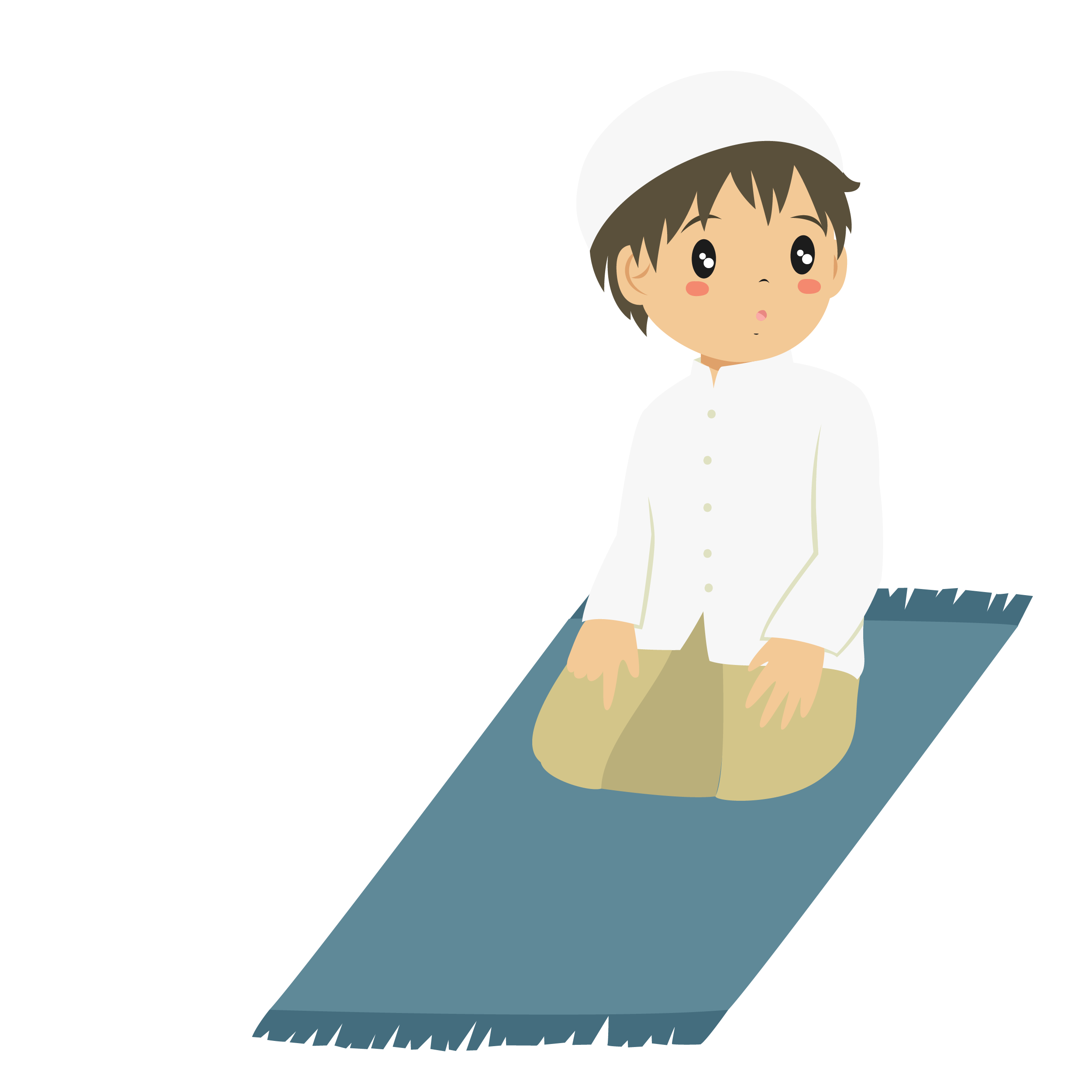 فخورة بكم يا أبطالي